Hypogonadism in Men: Approaches and Treatment
Ashraf Aminorroaya MD, Professor of Internal Medicine and Endocrinology
Male Hypogonadism
Definition 
Androgen Deficiency and Impairment of Sperm Production
					OR
Isolated Impairment of Sperm Production or Function with Normal Testosterone Production (include testosterone producing tumors, androgenic anabolic steroids and most men with male infertility, infertility with azoospermia [no sperm], Oligospermia, teratospermia [sperm with abnormal morphologic appearance], asthenospermia [reduced or absent motility],  or their combination on spermogram) 
	
	Oligospermia: 
	Mild oligospermia is 10 to 15 million sperm/mL
	Moderate oligospermia is considered 5 to 10 million sperm/mL.
	Severe oligospermia is diagnosed when sperm counts fall <5 million sperm/mL.
William Textbook of Endocrinology, 14th Edition, 2020
Male Hypogonadism
Primary: Primary disorders of the testis (infertility usually not treatable with hormone therapy and requires other options such as donor sperm, ART (e.g. ICSI), or adoption.
	  Medications (androgen synthesis inhibitors) and end-stage renal disease may produce functional
 	  primary hypogonadism
   Intracytoplasmic sperm injection (ICSI)  is an in vitro fertilization (IVF) procedure in which a single sperm cell 
    is injected directly into the cytoplasm of an ovum


Secondary: Secondary to a disorder of the pituitary or hypothalamus (may be reversible: nutritional deficiency, opioids, glucocorticoid)(fertility may be restored with gonadotropin or GnRH therapy)

Combined primary and secondary
William Textbook of Endocrinology, 14th Edition, 2020
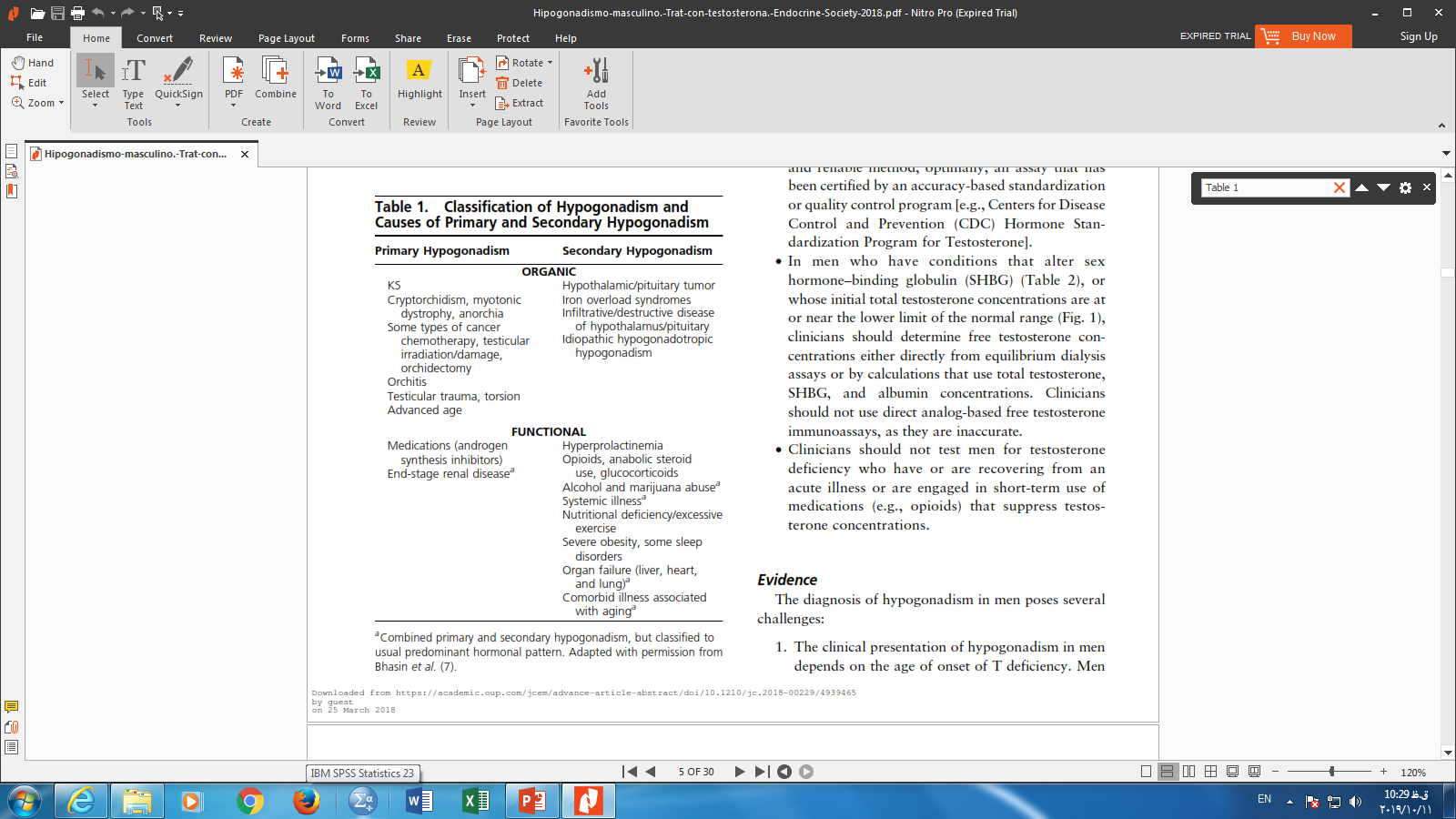 J Clin Endocrinol Metab, May 2018, 103(5):1–30
Endocrine Society
European Society of Endocrinology
European Academy of Andrology
Symptoms and Signs Suggestive of TestosteroneDeficiency in Men
Specific symptoms and signs
Suggestive symptoms and signs
Incomplete or delayed sexual development
Loss of body (axillary and pubic) hair
Very small testes (<4-6 mL)(<2cm in length)
Reduced sexual desire (libido) and activity
Decreased spontaneous erections, erectile dysfunction
Breast discomfort, gynecomastia
Eunuchoidal body proportions 
Inability to father children, low sperm count
Height loss, low-trauma fracture, low BMD
Hot flushes, sweats
Nonspecific symptoms and signs associated with testosterone deficiency
Decreased energy, motivation, initiative, and self-confidence
Feeling sad or blue, depressed mood, persistent low-grade
depressive disorder
Poor concentration and memory
Sleep disturbance, increased sleepiness
Mild unexplained anemia (normochromic, normocytic)
Reduced muscle bulk and strength
Increased body fat, body mass index
J Clin Endocrinol Metab, May 2018, 103(5):1–30
Endocrine Society
European Society of Endocrinology
European Academy of Andrology
Williams Textbook of Endocrinology, 14th edition, 2020
Testosterone Measurement
Testosterone has significant diurnal and day-to-day variations
It may be suppressed by food intake or glucose

	Total testosterone concentrations should measured
	on two separate mornings when the patient is fasting

	Testosterone should be measured if clinically indicated
	  No screening and case detection for hypogonadism
J Clin Endocrinol Metab, May 2018, 103(5):1–30
Endocrine Society
European Society of Endocrinology
European Academy of Andrology
Conditions in Which There Is a High prevalence of Low T levels: Measure Serum T Concentrations
Pituitary mass, radiation to the pituitary region, or other diseases of the sellar region
Treatment with medications that affect T production or metabolism, such as opioids and glucocorticoids
Withdrawal from long-term androgenic–anabolic steroid (AAS) use
HIV-associated weight loss
Infertility
Osteoporosis or low trauma fracture
J Clin Endocrinol Metab, May 2018, 103(5):1–30
Endocrine Society
European Society of Endocrinology
European Academy of Andrology
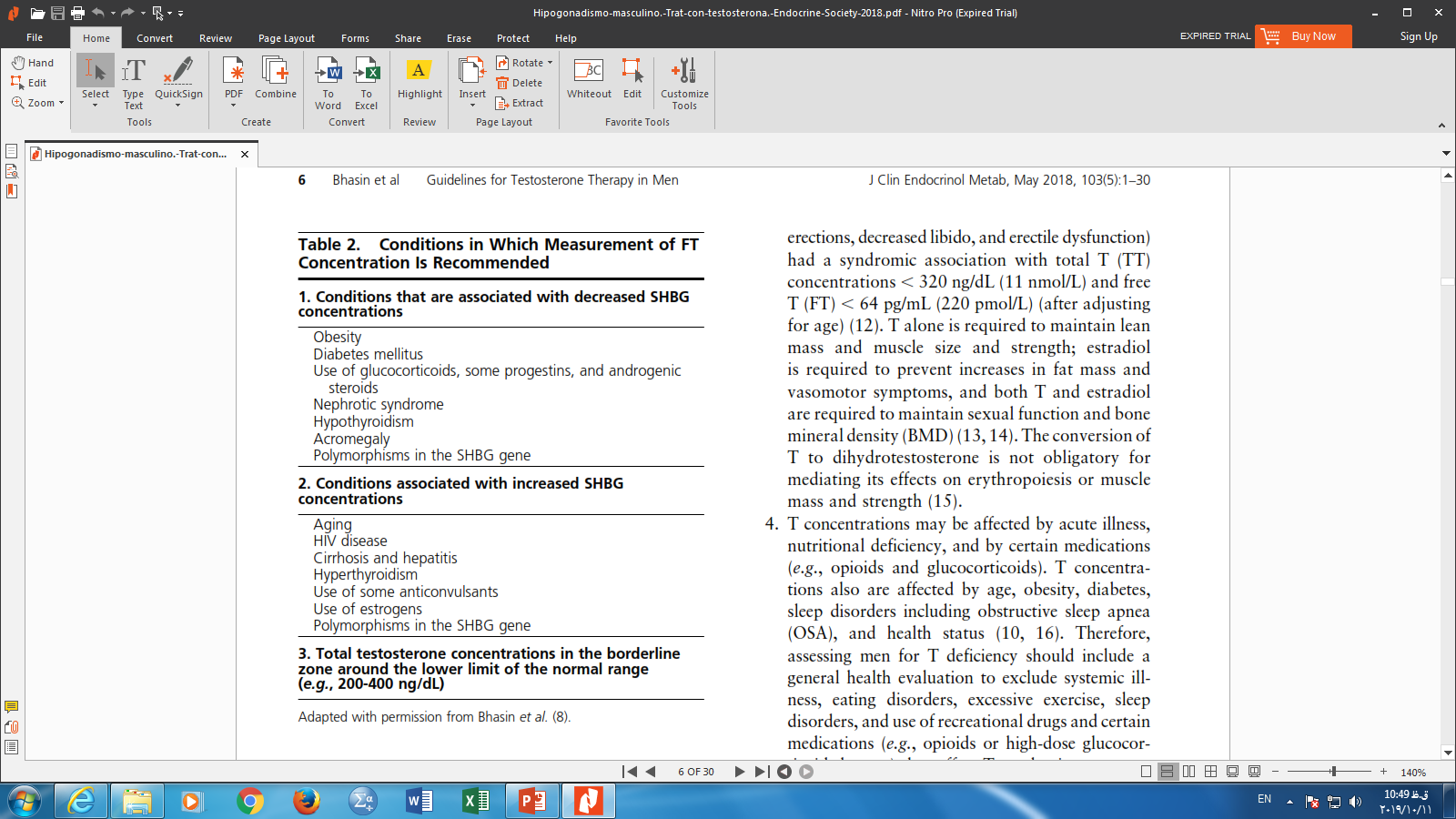 J Clin Endocrinol Metab, May 2018, 103(5):1–30
Endocrine Society
European Society of Endocrinology
European Academy of Andrology
Total testosterone (TT) and Bioavailable T
Serum TT concentration: Sum of unbound and protein-bound T in circulation
 Most of the circulating T is bound to SHBG and albumin and, to a lesser extent, to cortisol-binding globulin and orosomucoid; only 2.0% to 4.0% of circulating T is unbound or free 

Bioavailable T: Unbound T plus T bound with low affinity to albumin, reflecting the view that albumin-bound T is dissociable at the capillary level, especially in tissues with relatively long blood transit times (such as the liver and brain), and is biologically available for action in those tissues

Bioavailable testosterone concentrations are measured by ammonium sulfate precipitation or calculated from TT, SHBG, and albumin levels
J Clin Endocrinol Metab, May 2018, 103(5):1–30
Endocrine Society
European Society of Endocrinology
European Academy of Andrology
J Clin Endocrinol Metab, May 2018, 103(5):1–30
Endocrine Society
European Society of Endocrinology
European Academy of Andrology
Diagnostic approach
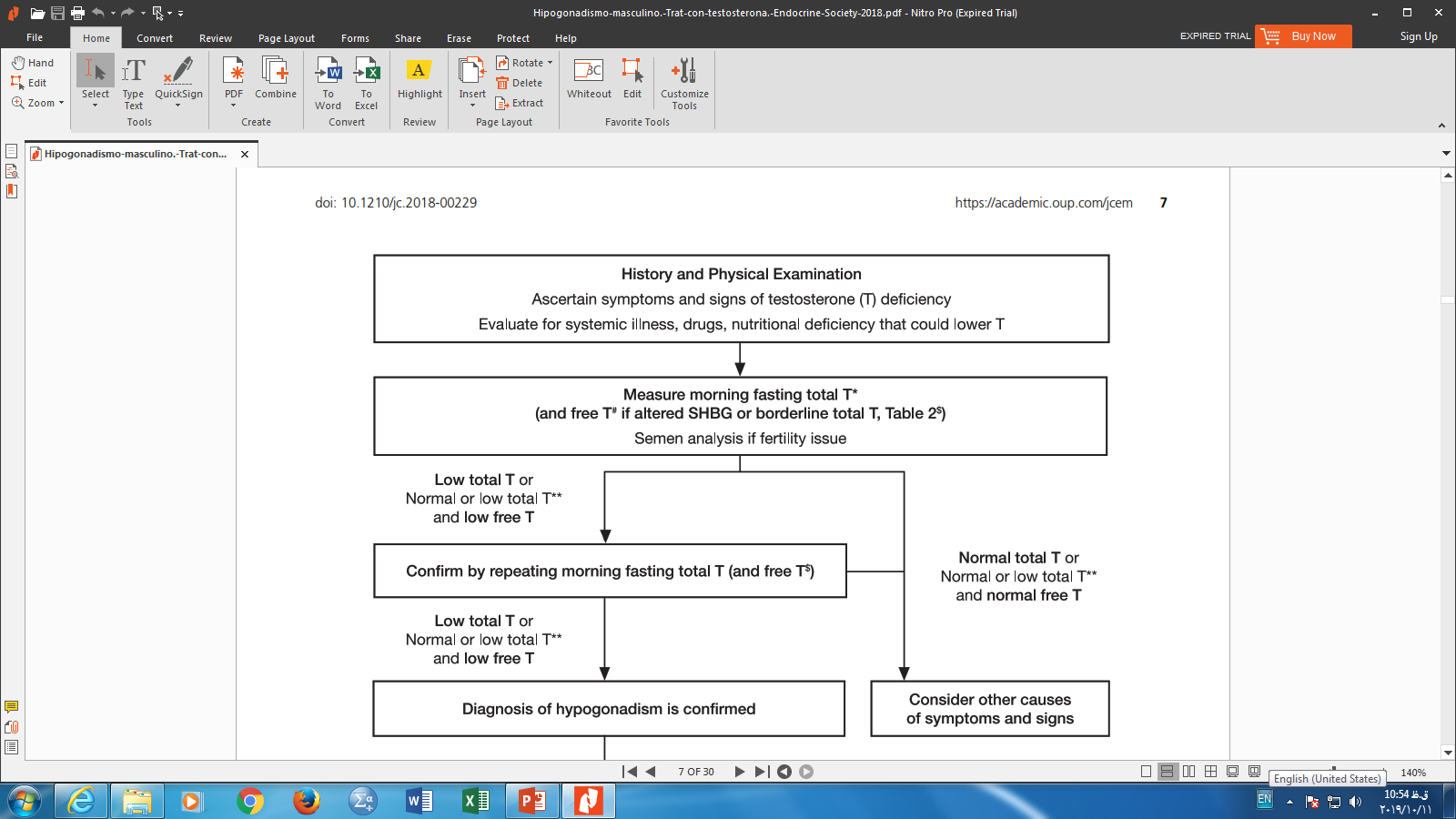 J Clin Endocrinol Metab, May 2018, 103(5):1–30
Endocrine Society
European Society of Endocrinology
European Academy of Andrology
Diagnostic Approach
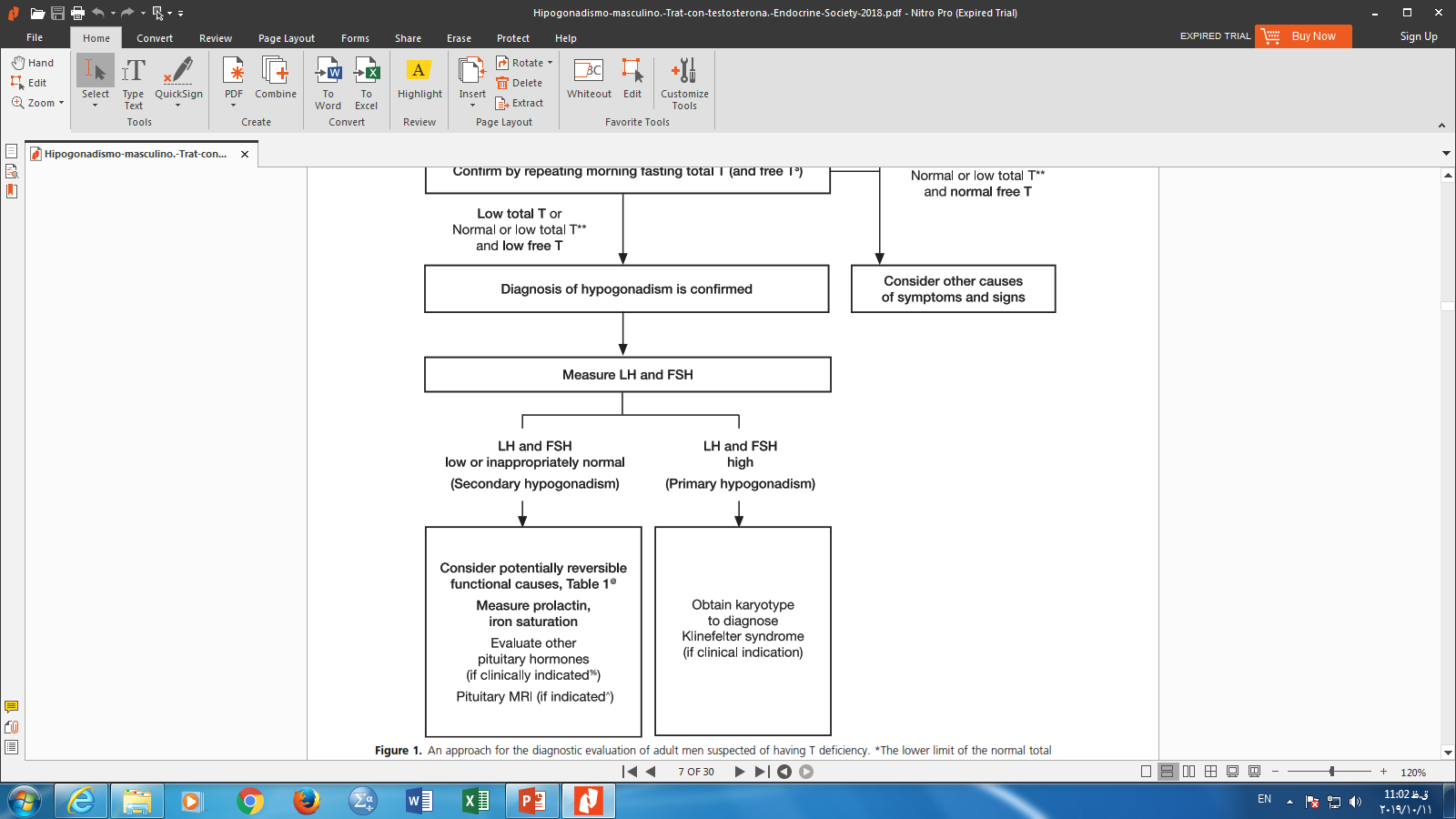 LH and FSH assays are susceptible to biotin interference that can cause falsely high or low values; accordingly, clinicians should stop biotin supplements for at least 72 hours before testing
J Clin Endocrinol Metab, May 2018, 103(5):1–30
Endocrine Society
European Society of Endocrinology
European Academy of Andrology
Is pituitary MRI necessary in middle aged and older men with hypogonadotropic hypogonadism?
Surveys of middle-aged and older men with secondary hypogonadism and sexual dysfunction have revealed a low prevalence of hypothalamic–pituitary abnormalities

Clinicians can improve the diagnostic yield of pituitary imaging to exclude pituitary and/or hypothalamic tumors by performing this procedure in men with panhypopituitarism, persistent hyperprolactinemia, serum TT < 1.5ng/mL (5.2 nmol/L), or symptoms of tumor mass effect (e.g., visual impairment, visual field defect, or new onset headache).
Men with Klinefelter Syndrome can benefit from genetic counseling
They need surveillance for certain disorders, such as breast cancer and autoimmune disorders, for which they are at increased risk 

The karyotype obtained from peripheral blood lymphocytes may be normal (46 XY) in some men with KS who have mosaicism (46 XY/47XXY)
J Clin Endocrinol Metab, May 2018, 103(5):1–30
Endocrine Society
European Society of Endocrinology
European Academy of Andrology
Contraindications for testosterone therapy
Breast or prostate cancer
 A palpable prostate nodule or induration
 Prostate-specific antigen level > 4 ng/mL
 Prostate-specific antigen 3ng/mL in men at increased risk of prostate cancer without 
    further urological evaluation
 Elevated hematocrit (more than upper limit of normal range, >48% or >50% in higher altitude)
 Untreated severe obstructive sleep apnea (>30 apnea/h)
 Severe lower urinary tract symptoms
 Desire for fertility in the near term
 Uncontrolled heart failure
 Myocardial infarction or stroke within the last 6 months
 Thrombophilia.
J Clin Endocrinol Metab, May 2018, 103(5):1–30
Endocrine Society
European Society of Endocrinology
European Academy of Andrology
Potential Adverse Effects of Testosterone Replacement
Adverse events for which there is evidence of association with T administration
Uncommon adverse events for which there is weak
evidence of association with Testosterone administration
Erythrocytosis
Acne and oily skin
Detection of subclinical prostate cancer
Growth of metastatic prostate cancer
Reduced sperm production and fertility
Gynecomastia
Male pattern balding (familial)
Growth of breast cancer
Induction or worsening of obstructive sleep apnea
Formulation-specific adverse effects:
Intramuscular injections of T enanthate, cypionate, or undecanoate
Fluctuation in mood or libido
Pain at injection site
Coughing episodes immediately after the intramuscular injection
J Clin Endocrinol Metab, May 2018, 103(5):1–30
Endocrine Society
European Society of Endocrinology
European Academy of Andrology
Formulation-specific Adverse Effects of Testosterone Replacement Therapy
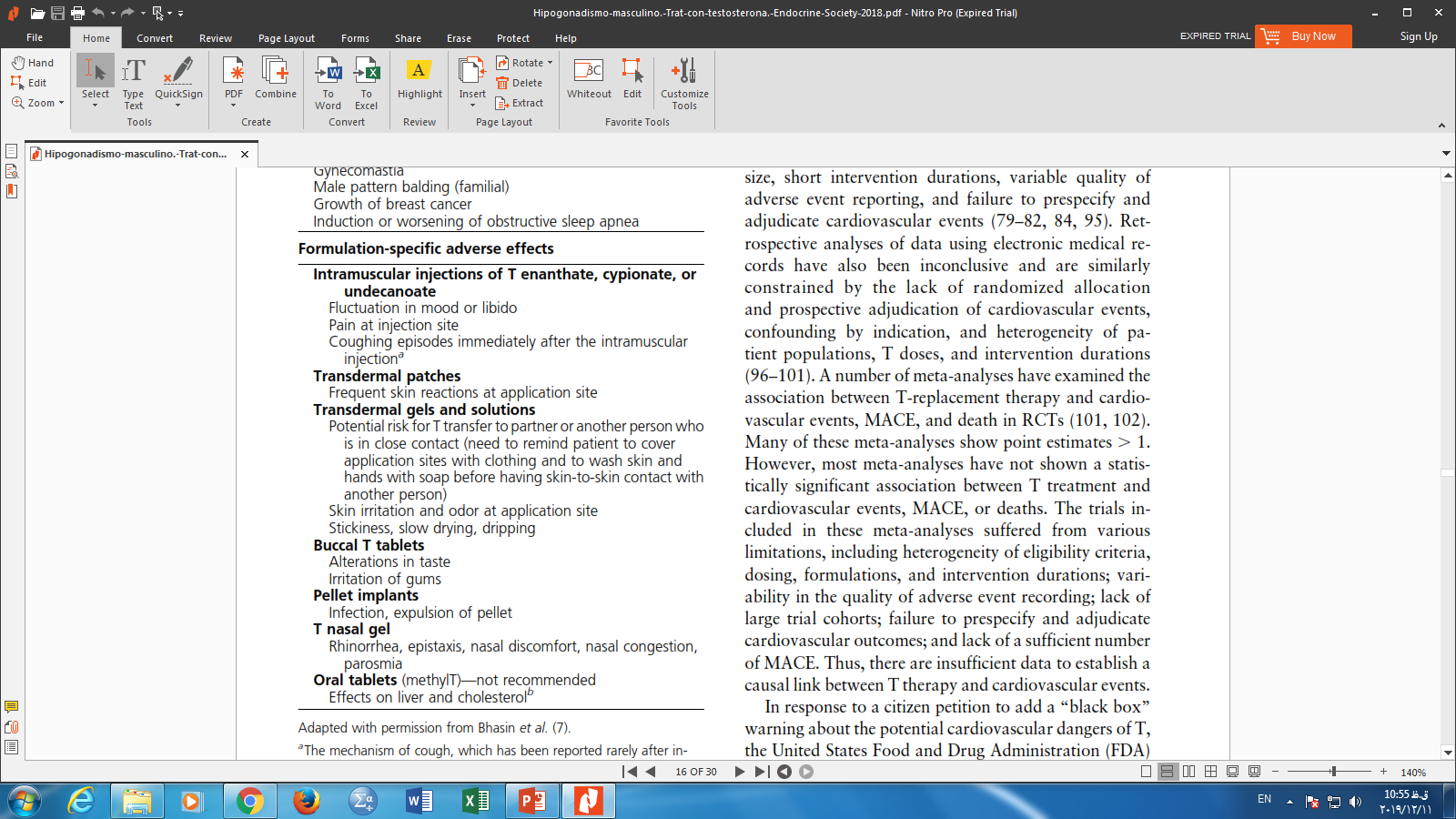 Avoid oral 17α- alkylated T derivatives, such as methyltestosterone and fluxymesterone for T replacement therapy as they are weak androgens with low bioavailability and having potential hepatotoxicity
Oral T undecanoate in caster oil, Androil Testocaps absorb via lymphatics, not portal system, T concentrations fall quickly after discontinuation. I is indicated in older men with significant prostate disease and comorbid conditions and in whom low-dose T supplementation is needed
J Clin Endocrinol Metab, May 2018, 103(5):1–30
Endocrine Society
European Society of Endocrinology
European Academy of Andrology
William Textbook of Endocrinology, 14th Edition, 2020
Monitoring of Testosterone Replacement Therapy
Explain the potential benefits and risks of monitoring for prostate cancer and engage the patient in shared decision making regarding the prostate monitoring plan
Evaluate the patient at 3–12 mo after treatment initiation and then annually to assess whether symptoms have responded to treatment and whether the patient is suffering from any adverse effects
Monitor T concentrations 3–6 mo after initiation of T therapy: Therapy should aim to raise serum T concentrations into the mid-normal range
Injectable T enanthate or cypionate: measure serum T concentrations midway between injections. If mid interval T is > 6ng/mL (24.5 nmol/L) or <3.5 ng/mL (14.1 nmol/L), adjust dose or frequency
Check hematocrit at baseline, 3–6 mo after starting treatment, and then annually. If hematocrit is 54%, stop therapy until hematocrit decreases to a safe level; evaluate the patient for hypoxia and sleep apnea; reinitiate therapy with a reduced dose.
Testostrone administration does not produce liver toxicity, except 17a-alkylated androgens, so, liver function test monitoring is not recommended
J Clin Endocrinol Metab, May 2018, 103(5):1–30
Endocrine Society
European Society of Endocrinology
European Academy of Andrology
William Textbook of Endocrinology, 14th Edition, 2020
Monitoring of Testosterone Replacement Therapy (Cont.)
In hypogonadal men receiving T replacement, clinicians should treat osteoporosis in patients at high risk of bone fracture with a pharmacologic agent that has been approved for the treatment of osteoporosis 
In hypogonadal men who have osteoporosis, are not at high risk of bone fracture, and are being started on T-replacement therapy, clinicians may consider deferring treatment with approved osteoporosis drugs until they have evaluated the response to T replacement by repeating BMD tests of the lumbar spine, femoral neck, and hip after 1 to 2 years of T therapy
J Clin Endocrinol Metab, May 2018, 103(5):1–30
Endocrine Society
European Society of Endocrinology
European Academy of Andrology
Monitoring of Testosterone Replacement Therapy (Cont.)
For men 55–69 years of age and for men 40–69 years of age who are at increased risk for prostate cancer who choose prostate monitoring, perform digital rectal examination and check PSA level before initiating treatment; check PSA and perform digital rectal examination 3–12 mo after initiating T treatment, and then in accordance with guidelines for prostate cancer screening depending on the age and race of the patient

Obtain urological consultation if there is:
	An increase in serum PSA concentration 1.4 ng/mL within 12 mo of initiating T treatment
	A confirmed PSA> 4 ng/mL at any time
	Detection of a prostatic abnormality on DRE
	Substantial worsening of LUTS

Evaluate formulation-specific adverse effects at each visit
J Clin Endocrinol Metab, May 2018, 103(5):1–30
Endocrine Society
European Society of Endocrinology
European Academy of Andrology
Monitoring treatment with other formulations of Testosterone Replacement Therapy
Transdermal gels: assess T concentrations 2–8 h following the gel application, after the patient has been on treatment for at least 1 wk; adjust dose to achieve serumT concentrations in the mid-normal range.
Transdermal patches: assess T concentrations 3–12 h after application; adjust dose to achieve T concentration in the mid-normal range.
Buccal T bioadhesive tablet: assess concentrations immediately before or after application of fresh system.
T pellets: measure T concentrations at the end of the dosing interval. Adjust the number of pellets and/or the dosing interval to maintain serum T concentrations in the midnormal range.
Oral T undecanoate: monitor serum T concentrations 3–5h after ingestion with a fat-containing meal.
Injectable T undecanoate: measure serum T levels at the end of the dosing interval just prior to the next injection and aim to achieve nadir levels in low-mid range.
J Clin Endocrinol Metab, May 2018, 103(5):1–30
Endocrine Society
European Society of Endocrinology
European Academy of Andrology
Fertility
Perform at least two semen analyses separated by an interval of several weeks (at least 1-2 weeks) on semen samples collected within 1 hour of ejaculation after at least 48 hours of abstinence.
J Clin Endocrinol Metab, May 2018, 103(5):1–30
Endocrine Society
European Society of Endocrinology
European Academy of Andrology
Normal Seminal fluid analysis
Parameter
Normal Vaalue
Sperm concentration
Semen Volume
Sperm Count
Sperm motility


Sperm morphology
≥15 million/ml
≥1.5 ml
≥39 million per ejaculate
≥40% (progressive and non-progressive) 
>32%)(progressive sperm motility)
≥4% normal forms (by strict criteria excluding sperm with mild abnormalities)
William Textbook of Endocrinology, 14th Edition, 2020
Subfertile range of Seminal fluid analysis parameters
Parameter
Normal Vaalue
Sperm concentration
Sperm motility

Sperm morphology
<13.5 million/ml
<32% (progressive and non-progressive) 
<9% normal forms (by strict criteria excluding sperm with mild abnormalities)
William Textbook of Endocrinology, 14th Edition, 2020
Fertile range of Seminal fluid analysis parameters
Parameter
Normal Vaalue
Sperm concentration
Semen Volume
Sperm Count
Sperm motility
Sperm morphology
>48 million/ml
≥1.5 ml
≥39 million per ejaculate
>63% (progressive and non-progressive) 
>12% normal forms (by strict criteria excluding sperm with mild abnormalities)
William Textbook of Endocrinology, 14th Edition, 2020
Gonadotropin Therapy in secondary hypogonadism
To initiate and maintain spermatogenesis to establish and restore fertility
hCG: LH like activity (IM or SC injection)
hMG: LH+FSH like activity
hCG: Initiate with 500-2000 IU SC 2-3 times weekly and increasing to normalize T levels (Eugonadal men range).  Up to 3000-5000 IU 2-3 times weekly may be necessary in combined form of hypogonadism (secondary with primary (for e.g. cryptorchidism), if testicular damage is severe, hCG is completely ineffective.
In a small proportion of patients with partial gonadotropin deficiency of Prepubertal onset and in almost all men with acquired postpubertal gonadotropin deficiency, treatment with hCG alone may stimulate sperm production.
Evidences of partial gonadotropin deficiency:
Bilateral testicular volume>8 ml
Partial androgenization
Low normal serum gonadotropin concentrations
Low normal serum Inhibin B concentrations 
Most men with congenital hypogonadotropic hypogonadism (CHH) require FSH treatment in addition to hCG to stimulate complete spermatogenesis and induce fertility
If no sperm is present in the ejaculate after 6-12 months after treatment with hCG and serum T in Eugonadal range, hMG or FSH at a dose of 75 IU three times weekly (increasing up to as much as 300IU SC three times weekly) is added, in combination with the same dose of hCG, for an additional 6-12 months or longer, until spermatogenesis induced. 
The induction of sperm production by gonadotropin therapy may take 12 to 24 months.
William Textbook of Endocrinology, 14th Edition, 2020
Conclusion
Male hypogonadism may be hypergonadotropic or hypogonadotropic, functional or organic 
Treatment of functional hypogonadism depends on the treatment of the etiology, If hypogonadism still persists, testosterone replacement therapy has to be done
Contraindications for testosterone therapy:
Breast or prostate cancer, a palpable prostate nodule or induration, prostate-specific antigen level 4 ng/mL, prostate-specific antigen 3ng/mL in men at increased risk of prostate cancer without further urological evaluation, elevated hematocrit (more than upper limit of normal range,untreated severe obstructive sleep apnea (>30 apnea /h), severe lower urinary tract symptoms, desire for fertility in the near term, uncontrolled heart failure, myocardial infarction or stroke within the last 6 months, or thrombophilia.
 Aim of testosterone therapy:
To keep testosterone concentrations in the mid-normal range during treatment with any of the approved formulations, by considering patient preference, formulation-specific adverse effects, treatment burden, and cost
Monitoring of the patient by evaluating symptoms, testosterone adverse effects, and patient’s compliance; measuring serum testosterone and hematocrit concentrations; and evaluating prostate cancer risk during testosterone therapy
Gonadotropin therapy for treating infertility in secondary hypogonadism or combination of primary hypogonadism
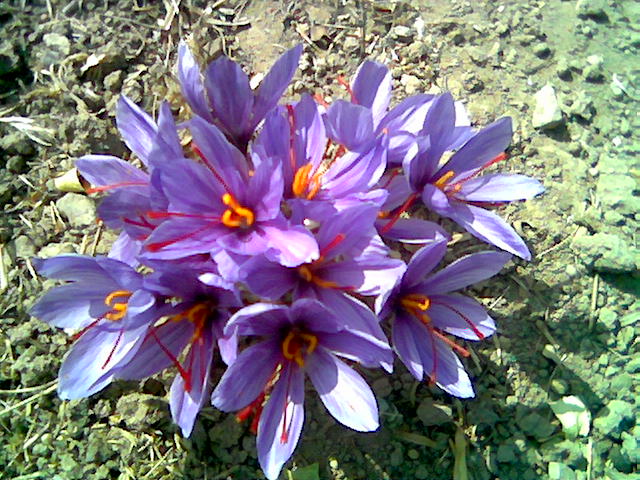